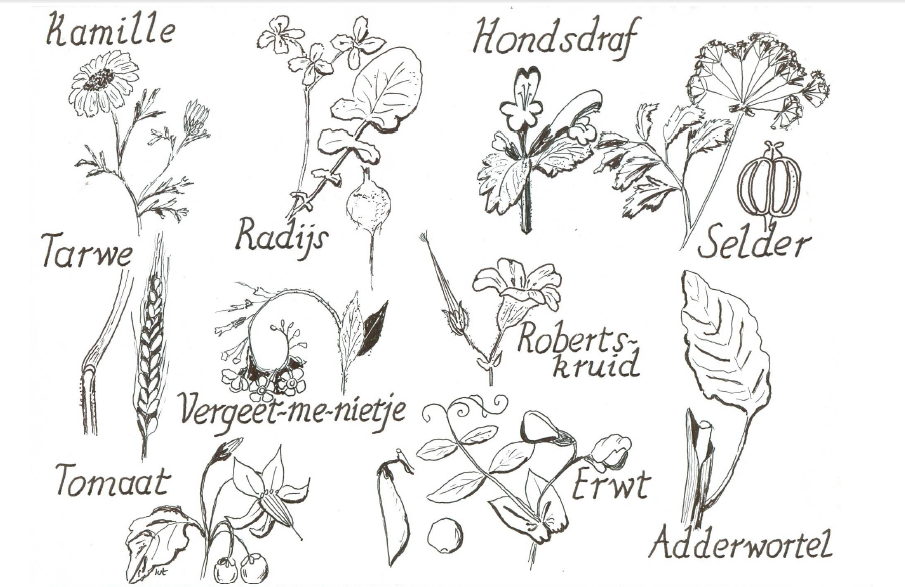 Plantenfamilies
24 meest voorkomende families in nederland
Botanische termen
Bij de komende 24 plantenfamilies ga je een hoop nieuwe termen om je oren krijgen

Schrijf tenminste 10 verschillende termen op waarvan je niet 100% zeker de betekenis weet…
Starten met 8 belangrijke families
Lipbloemige
Kruisbloemige
Nachschades
Heide
Composieten
Ruwbladige
Schermbloemige
Vlinderbloemige
Lipbloemenfamilie
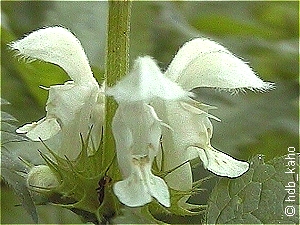 vierkante stengel- kruisgewijs tegenoverst. bladstand- tweezijdige lipbloem met 2 korte en 2 lange meeldraden
- vb. witte dovenetel, paarse dovenetel, salie, hondsdraf, marjolein
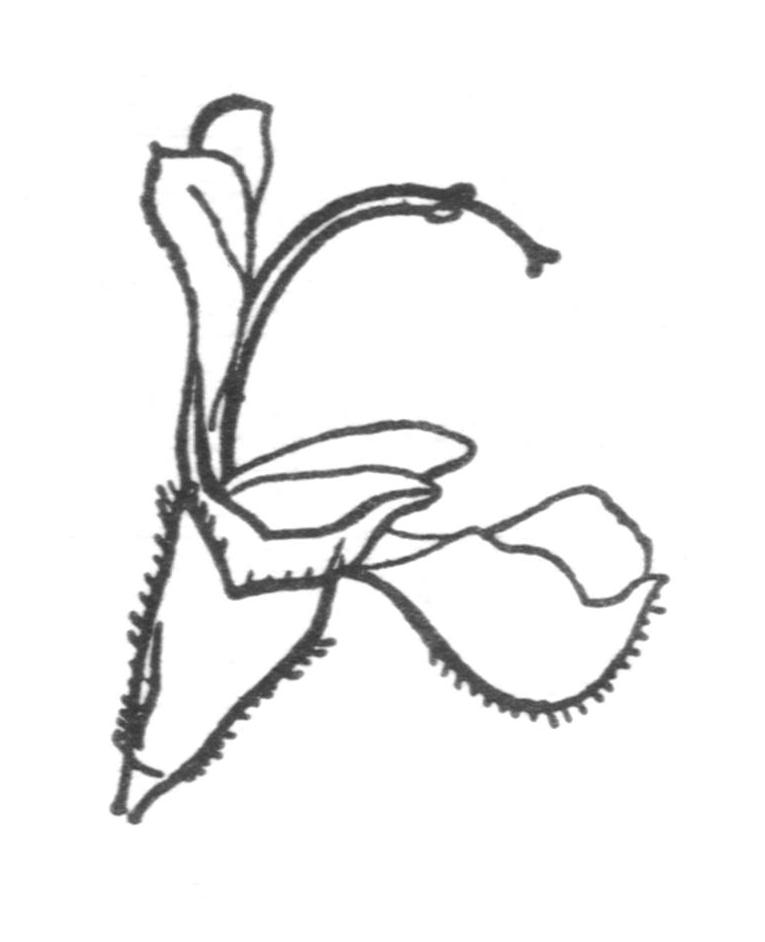 Kruisbloemenfamilie
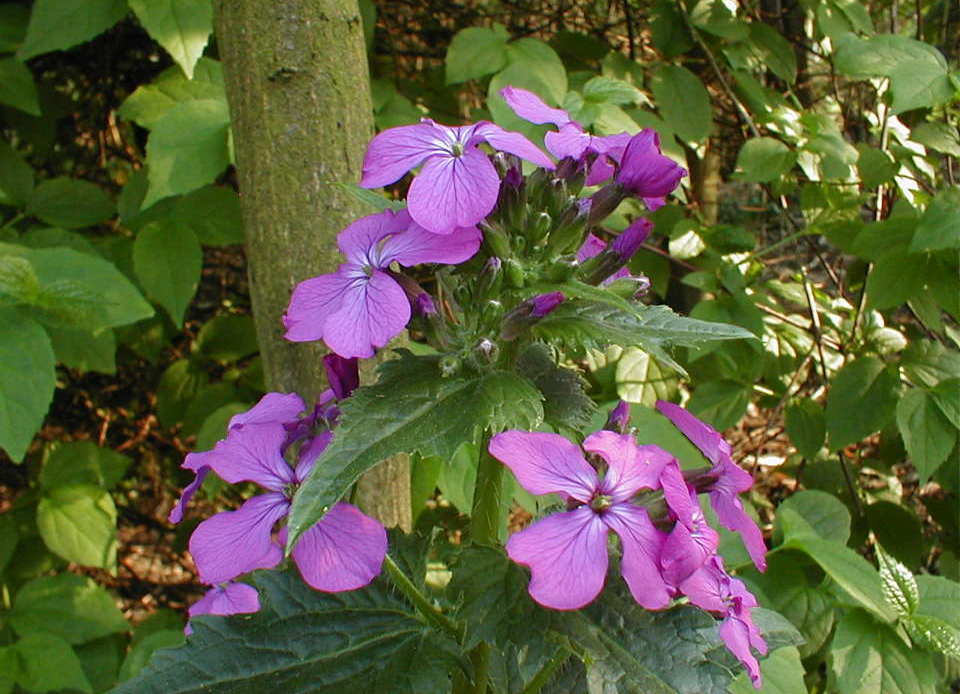 rolronde stengel- verspreide bladstand- 2 korte en 4 lange meeldraden
- vb. judaspenning, broccoli, rode kool, bloemkool, radijs,mosterd, koolzaad, herderstasje, ramenas, spruitjes, tuinkers
Nachtschade familie
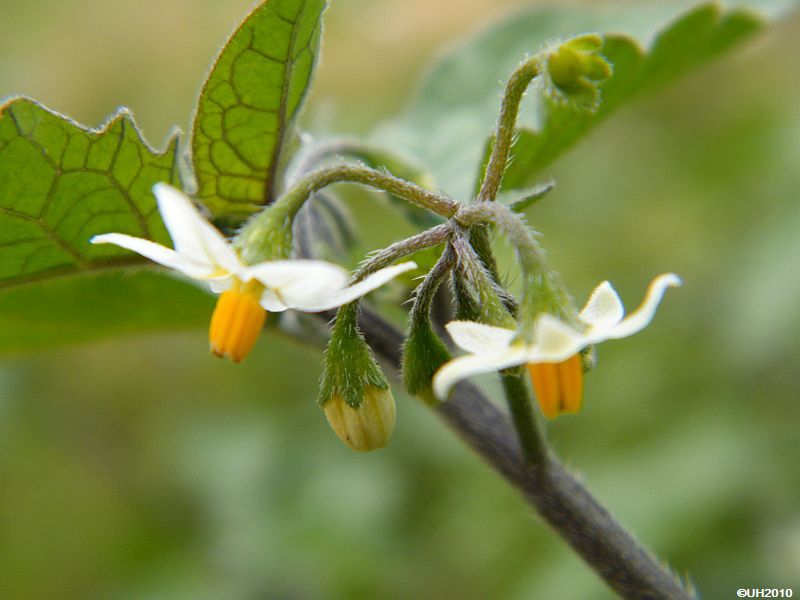 blad gesteeld en verspreid- 5 aan de voet vergroeide kroonbladeren- vaak giftig
- vb. zwarte nachtschade, wolfskers, tabak, tomaat, petunia, aardappel, doornappel, bitterzoet, lampionplant
Heidefamilie
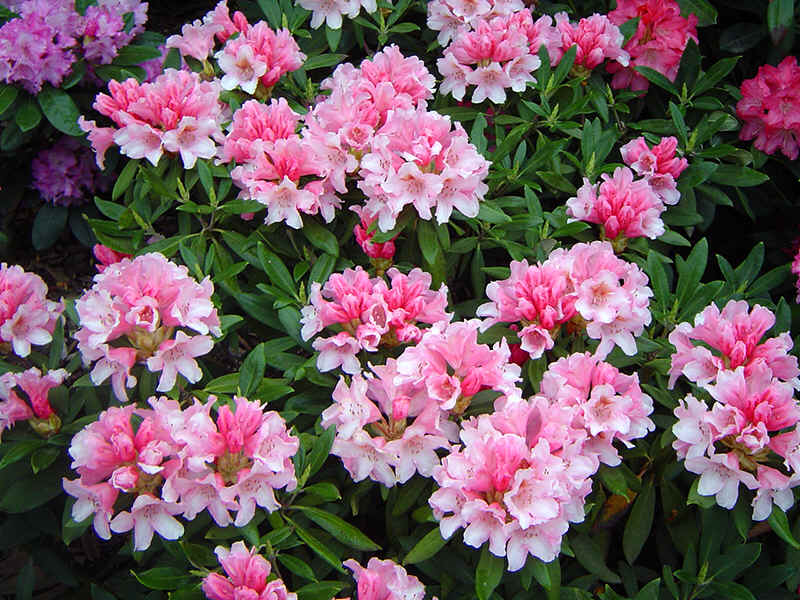 rode/paarse bloemen- dwergstruiken met enkelvoudige bladeren- bloem klokvormig vergroeid
- vb. rododendron, bosbes, veenbes, dopheide, struikheide
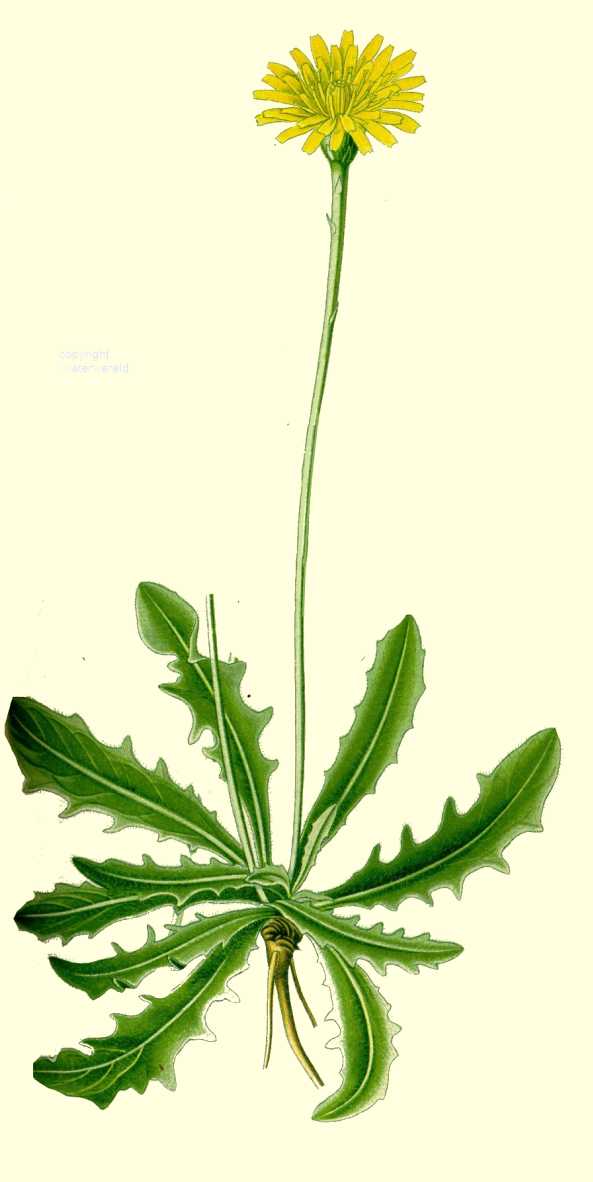 Composietenfamilie
bloeiwijze in een hoofdje- samengestelde bloem met buis- en/of lintbloemen
- vb. sla, witloof, distel, andijvie, biggekruid, aster, schorseneer, boerenwormkruid, wilde bertram, kamille, zonnebloem, paardenbloem
COMPOSIETEN
ALGEMENE KENMERKEN:
Naast orchideeën, grootste plantenfamilie
Wereldwijd: + 25.000 soorten
Ongeveer 0.5% daarvan komt voor in Nederland
In Nederland zijn het vrijwel uitsluitend kruiden
De bloeiwijze is een schijnbloem
Determinatie:
Wel of niet een composiet is eenvoudig te zien
Welke soort is een stuk lastiger om te bepalen
COMPOSIETEN
BLOEIWIJZE:
Bloemen hebben vergaande specialisaties
De bloeiwijze noemt men een hoofdje
Dit hoofdje is in feite een schijnbloem
Deelbloempjes kunnen tweeslachtig, vrouwelijk, mannelijk en geslachtsloos zijn
Hoofdje bestaat doorgaans uit:
Bloemhoofdjesbodem (soms met stroschubben)
Omwindselblaadjes (dit zijn geen kelkblaadjes)
Sterk gereduceerde bloemetjes(buisbloemen en/of straalbloemen en/of lintbloemen)
COMPOSIETEN
LINTBLOEM:
Bloemkroon vergroeid tot een enkel kroonblad (het lint)
Bloem: tweeslachtig
Helmhokjes vergroeid tot een soort koker rondom de stijl
Pappus: gereduceerde kelk(Dit wordt later: vruchtpluis)
Vliesjes tussen lintbloemen heten: stroschubben
EEN LINTBLOEM:A = vruchtbeginsel, B = pappus, C = helmhokjes,D = gereduceerde bloemkroon, E = stijl met stamper
Lintbloem
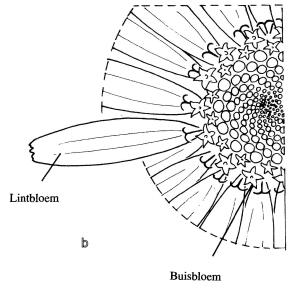 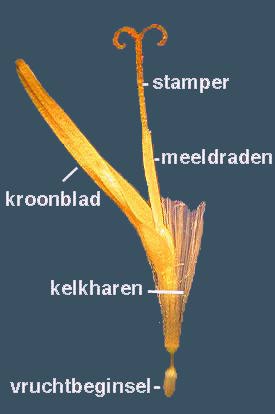 COMPOSIETEN
MET ALLEEN LINTBLOEMEN:
BIGGEKRUID
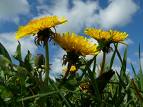 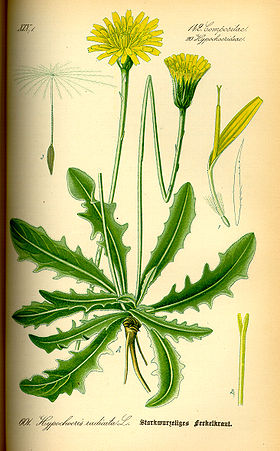 PAARDENBLOEM
LEEUWENTAND
COMPOSIETEN
BUISBLOEM:
Bij een margriet: het gele hart van het bloemhoofdje
Kroon is vergroeid tot een buis
Veelzijdig symmetrisch
Een derde deel van Nederlandse composietenflora bestaat uit bloemhoofdjes met alleen buisbloemen
EEN BUISBLOEMA = vruchtbeginsel, B = tot buis vergroeide kroon met aan de top vier a vijf slipjes, C = helmhokjes,D = stijl met stamper
COMPOSIETEN
MET ALLEEN BUISBLOEMEN:
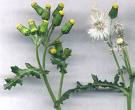 KLEIN KRUISKRUID
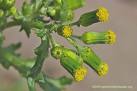 SCHIJFKAMILLE
COMPOSIETEN
STRAALBLOEM:
Bij een margriet: de witte blaadjes van het bloemhoofdje
Kunnen soms ook een andere kleur hebben
Kroon is vergroeid tot een buis
Bloem zijn vaak vrouwelijk of zelfs geslachtsloos
KORENBLOEM
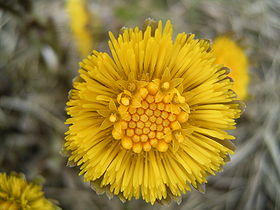 KLEIN HOEFBLAD
COMPOSIETEN
VRUCHTEN:
Zijn altijd nootjes, dwz kleine droge, harde, niet openspringende, éénzadige vruchten
Het zaad is niet met de enigszins houtachtige vruchtwand vergroeid
Dikwijls zit aan het zaad vruchtpluis voor de verspreiding via de wind
Vruchtjes worden vaak zaad genoemd
KLEIN STREEPZAAD
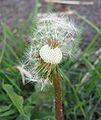 PAARDENBLOEM
“ZAADJES” SPEERDISTEL
Ruwbladigen
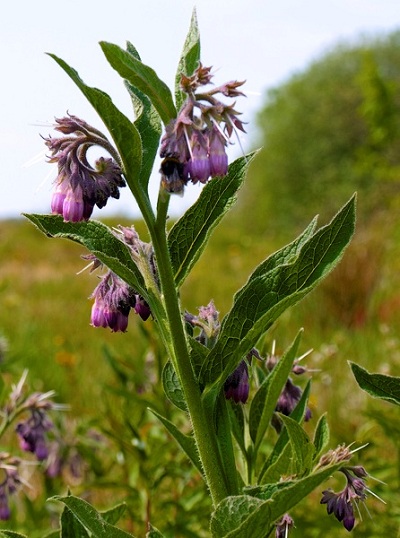 vaak ruw behaard- bladeren enkelvoudig verspreid- bloeiwijze is een schicht
- vb. smeerwortel, slangenkruid, vergeet-mij-nietje
Schermbloemenfamilie
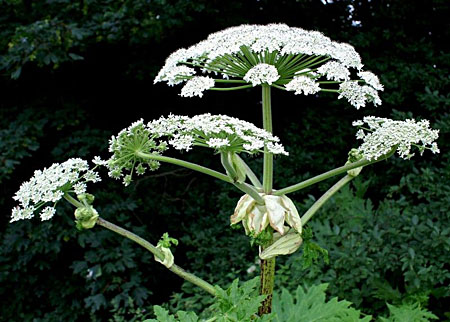 typisch schermbloemige wijze- witte of gele bloemen- karakteristieke vruchten
- vb. peen, engelwortel, venkel, selder, dille, peterselie, berenklauw
Vlinderbloemenfamilie
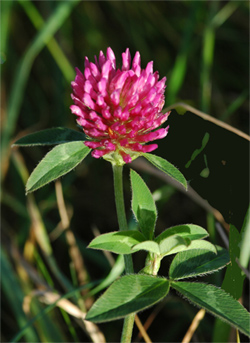 karakteristieke bloemvorm- soms in hoofdjes- vlinderbloem met brede rechtopstaande vlag, 2 zwaarden en een kiel
- vb. boon, erwt, rode klaver, kleine klaver, gouden regen, robinia
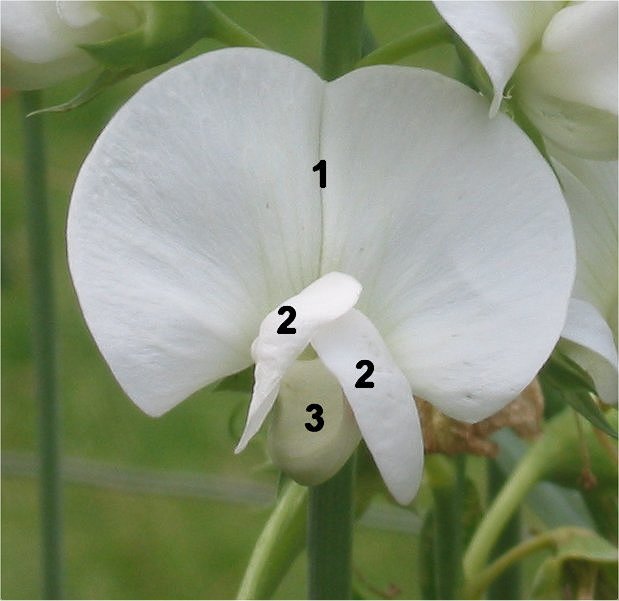 1 = vlag; 2 = zwaarden; 3 = kiel
Oefening
[Speaker Notes: Salie, lipbloemig]
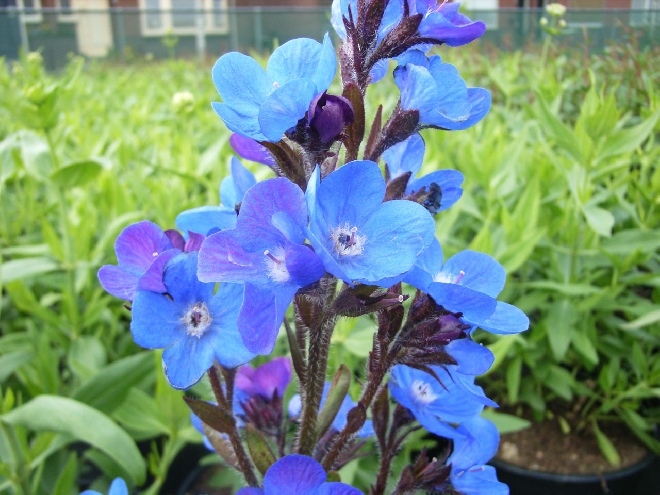 [Speaker Notes: Ossetong ruwbladige]
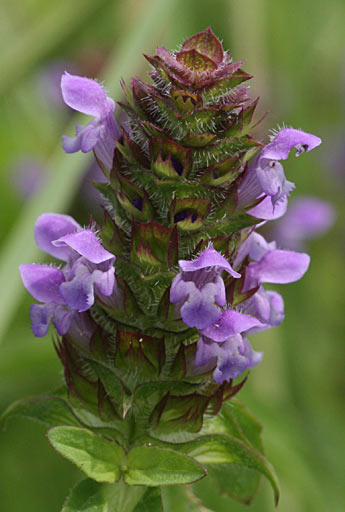 [Speaker Notes: Gewone brunel (lipbloemige)]
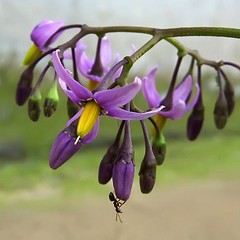 [Speaker Notes: Bitterzoet, nachtschade]
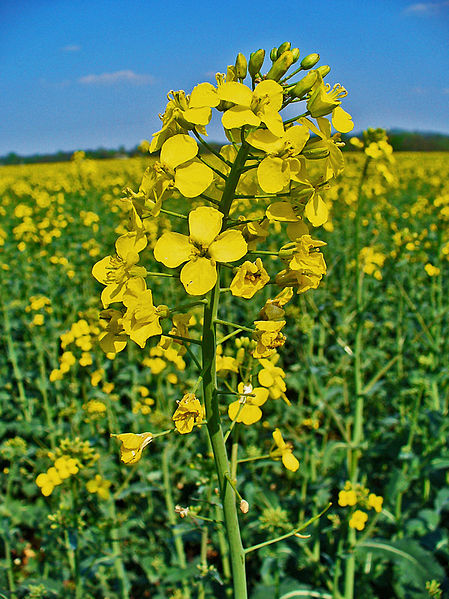 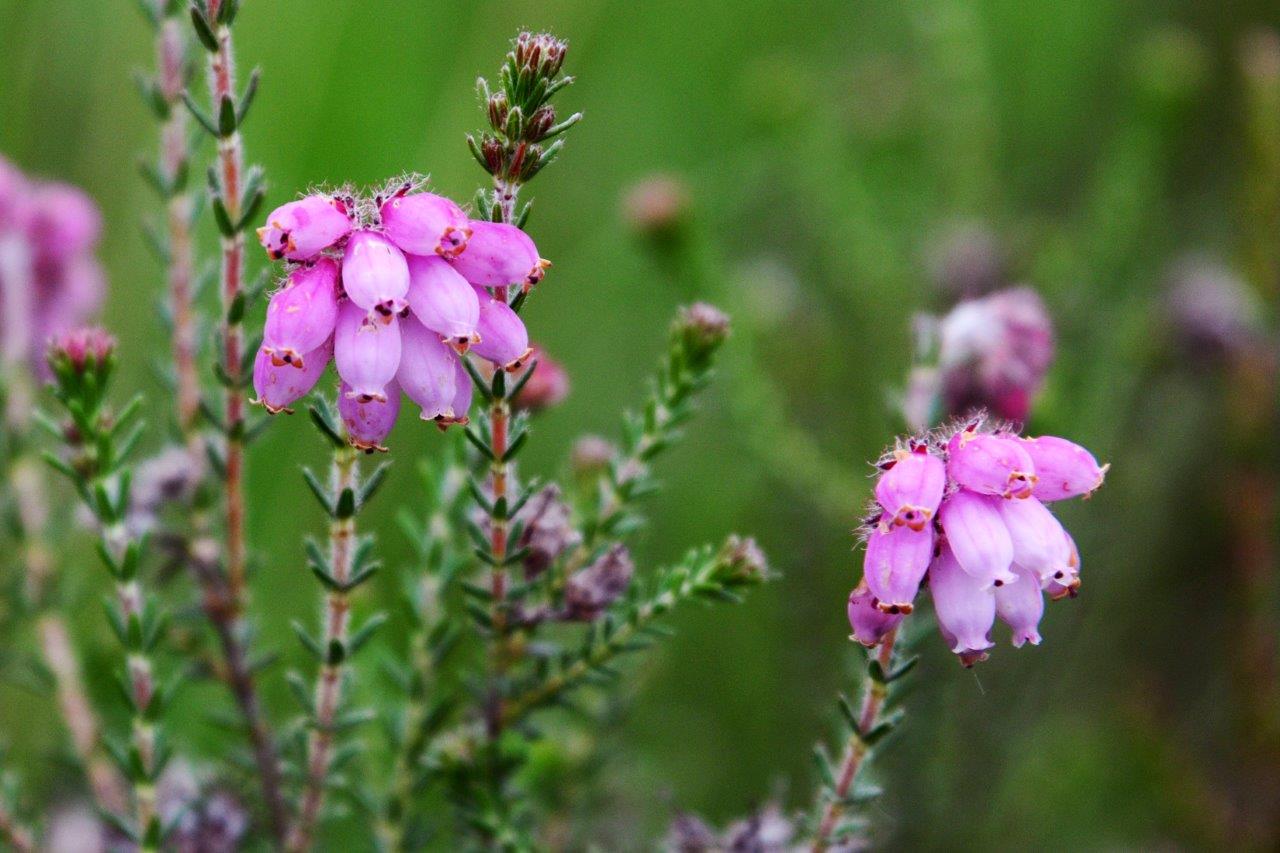 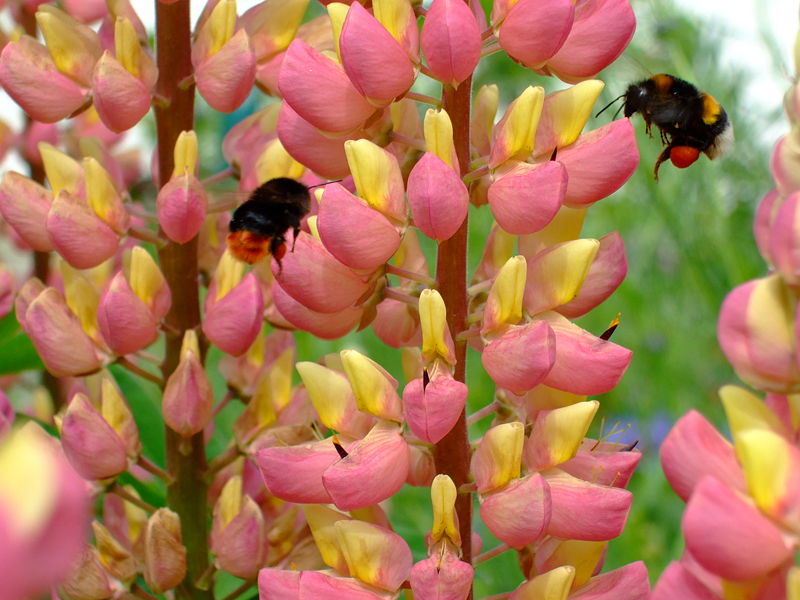 [Speaker Notes: Lupine (vlinderbloemige)]
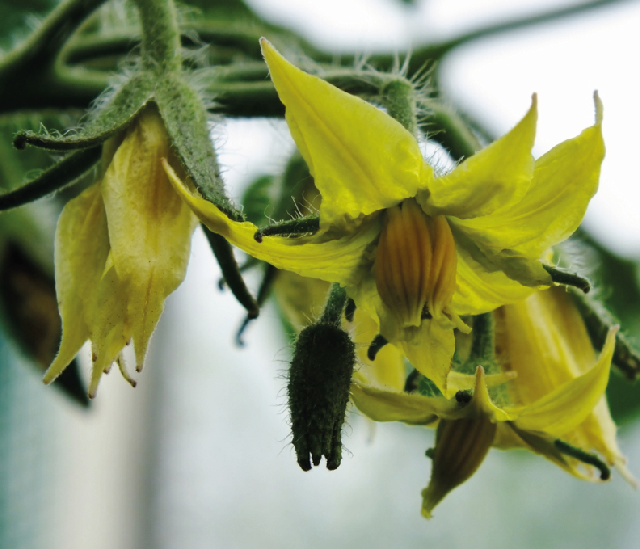 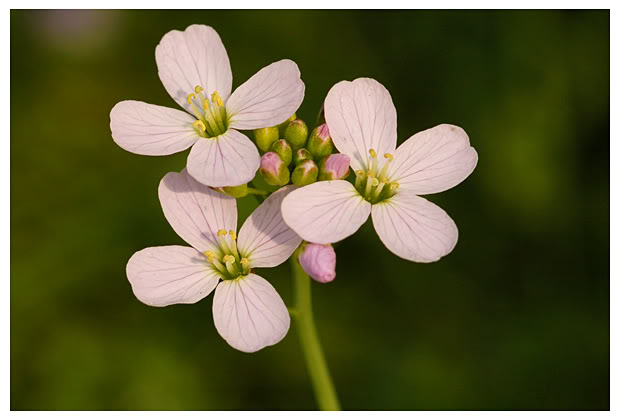 [Speaker Notes: Pinksterbloem (kruisbloemig)]
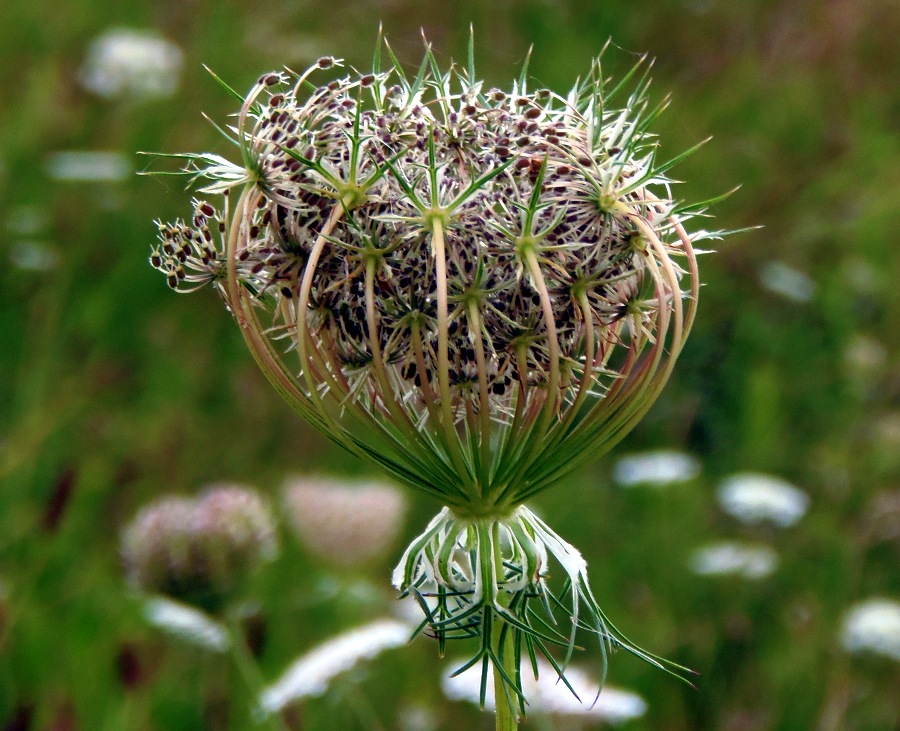 Einde deel 1
Ooievaarsbekfamilie
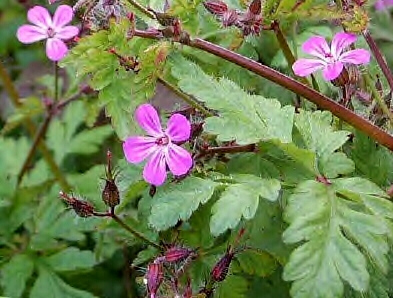 behaard- blad diep hartvormig ingesneden- vrucht eindigend in een lange spitse snavel
- vb. robertskruid, ooievaarsbek, reigersbek, geranium
Duizendknoopfamilie
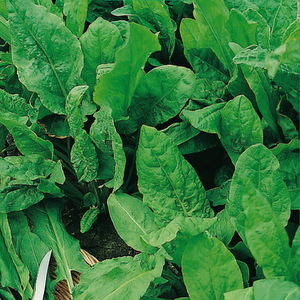 vaak op verstoorde plaatsen - bladeren verspreid- vliezig tuitje aan de voet van het blad dat een buis rond de stengel vormt
- vb. varkensgras, zuring, rabarber, perzikkruid, boekweit, Japanse duizendknoop
Windefamilie
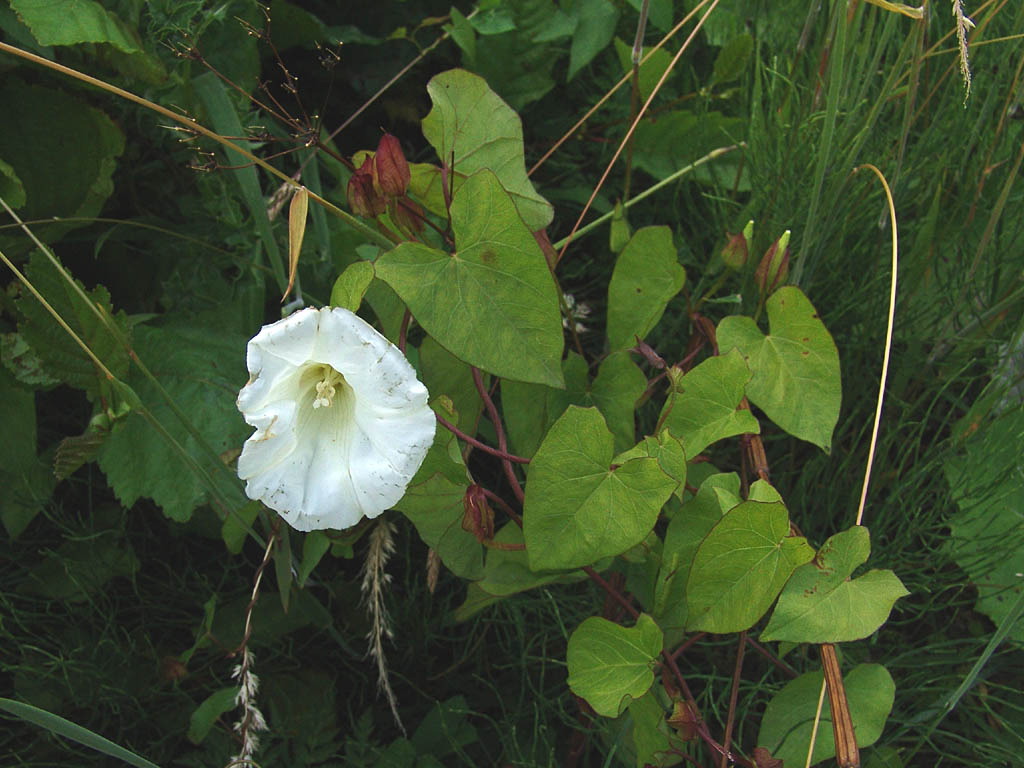 meestal klimplanten- bladeren verspreid- open trechtervormige bloemen (wit of roos)- tegen de klok inwindend
- vb. haagwinde, akkerwinde
Wolfsmelkfamilie
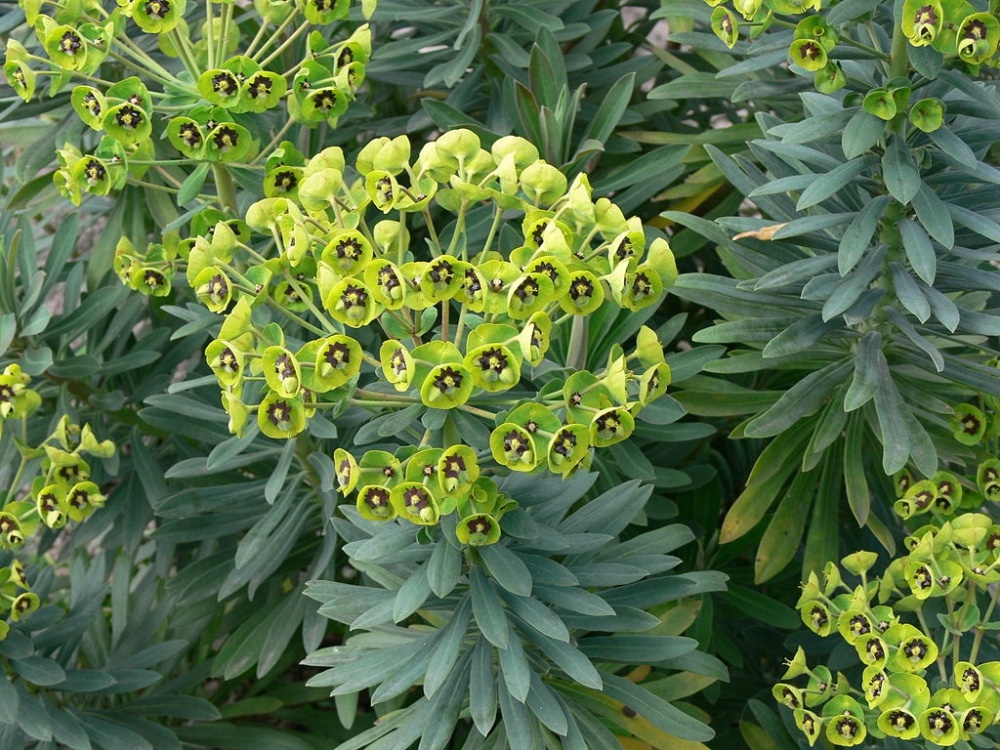 stengel met melksap- geel/groen- naakte bloemen in schermbloemachtige bloeiwijze
- vb. wolfsmelk, bingelkruid
Helmkruidfamilie
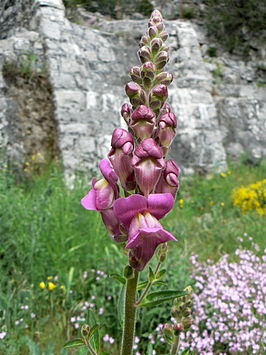 verzameling van veel soorten met o.a. 2-lippige bloemen met spoort, soms halfparasieten- verspreide bladstand
- vb. leeuwebek, ereprijs, ratelaar, koningskaars, vlasbekje, ogentroost
Hertshooifamilie
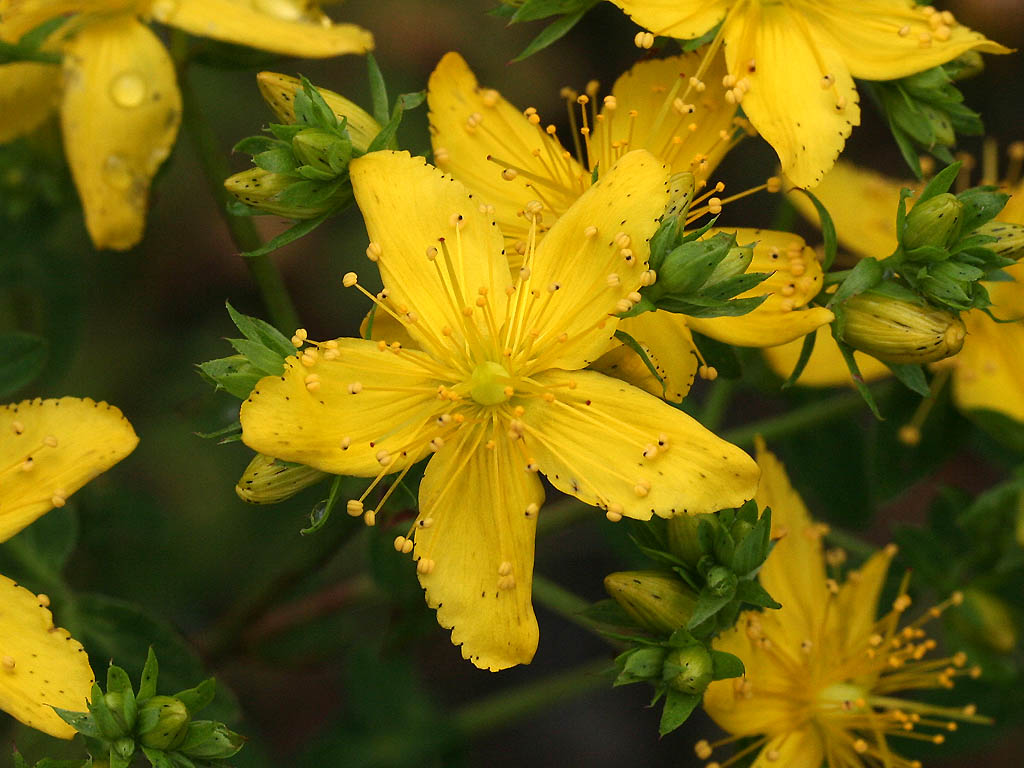 bladeren tegenoverstaand, gaaf, vaak met doorschijnende klierpuntjes- veel meeldraden- vaak in bundels- gele bloemen
- vb. sintjanskruid, hersthooi
Klokjesfamilie
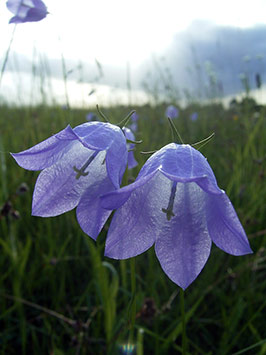 blad enkelvoudig verspreid- bloemen soms klok- of trechtervormig- paars, lila, roze bloem
- vb. grasklokje, bergklokje
Grassenfamilie
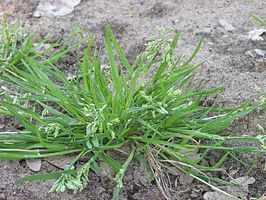 monocotiel : parallelnervig blad- stengel rond vliezig of harrig 'tongetje'- bloeiwijze: aargraanvrucht
- vb. straatgras, maïs, tarwe, gerst, rogge, haver
Rozenfamilie
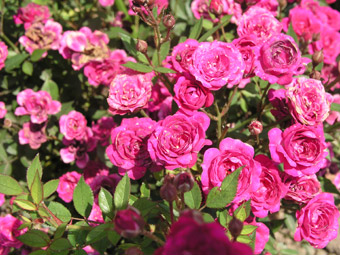 bladeren verspreid, meestal met steunbladeren- bloemen meestal 5-tallig - meerzijdig symmetrisch met brede komvormige bloembodemmet op de rand bloembekleedselen en meeldraden gewoonlijk 2-4 x aantal kroonbladeren- vrucht : grote variatiebloembodem soms verdikt en gekleurd (rozebottels)
- vb. appel, peer, pruim, kers, roos, braam, spirea, aardbei, vrouwenmantel, pimpernel, ganzerik, nagelkruid, mispel
Ranonkelfamilie
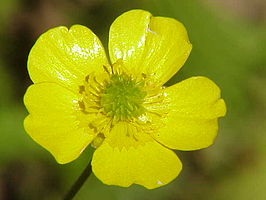 bladeren meestal verspreid, vaak handvormig ingesneden of samengesteld- bloemen in grote verscheidenheid van vorm en kleur- meerdere vrijstaande vruchtbeginsels, dus meerdere stampers en een uit meerdere delen bestaande vrucht- aantal meeldraden meer dan 12
- vb. boterbloem, speenkruid, monikskap, akelei, bosrank, dotterbloem, bosanemoon, clematis, ridderspoor
Kaasjeskruidfamilie
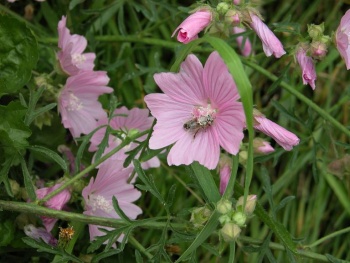 meestal behaard- bladeren handvormig, gelobt tot gedeeld- 5-tallige bloem- meerzijdig symmetrisch roos-paars- kroonbladeren geaderd, uitgeschulpt;- 5-slippige kelk- 5 stijlen, veel meeldraden met onderling vergroeide helmdraden 'meeldradenzuil', elke meeldraad vertakt op uiteinde als boomvormig kwastje
- vb. kaasjeskruid, heemst, stokroos
Valeriaanfamilie
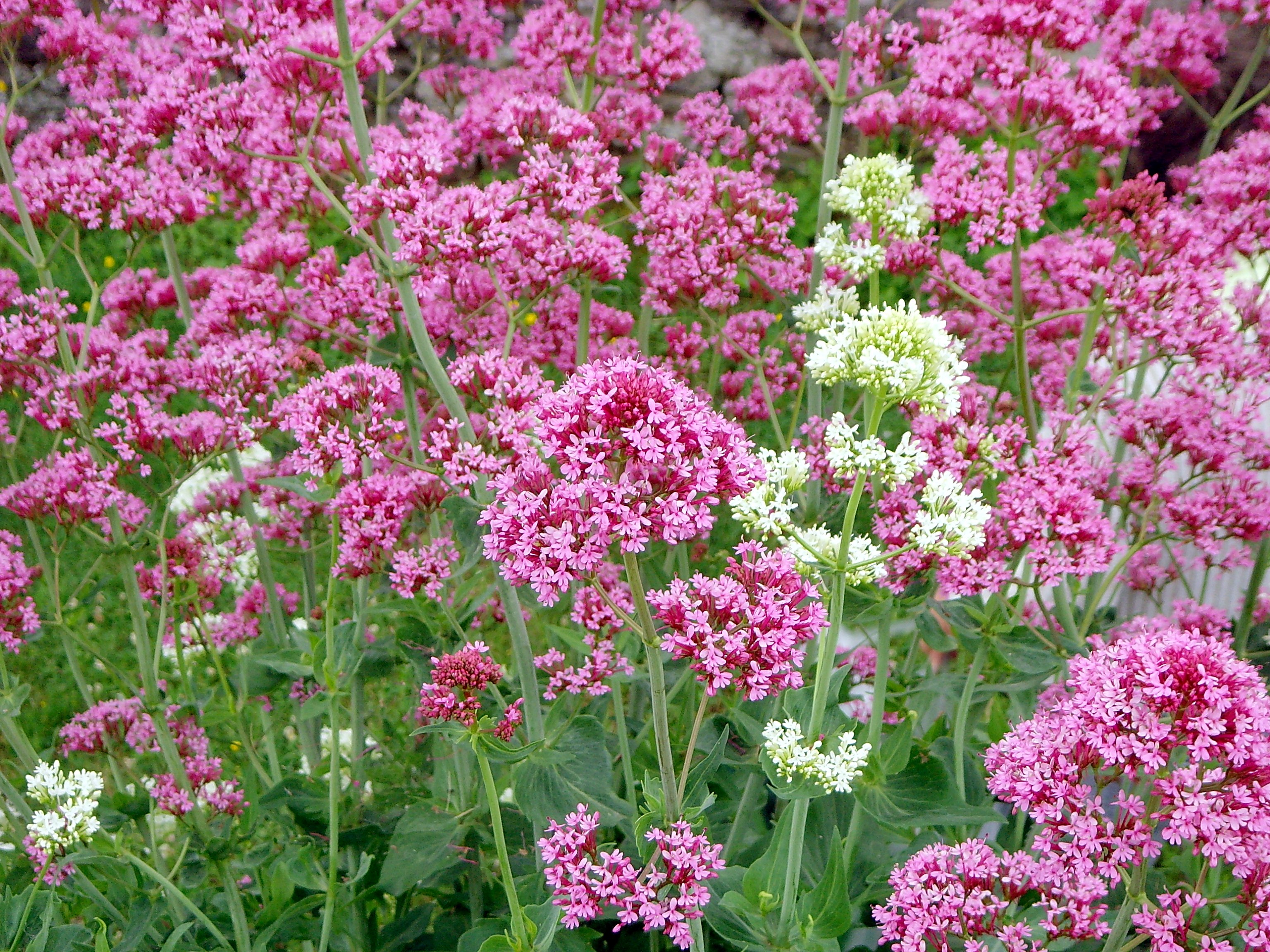 kruidachtig met tegenoverstaande bladeren- bloemen ongeveer tweezijdig symmetrisch- bloemkroon met 5 kroonslippen- kelk nauwelijks aanwezig- sterk samengestelde bloeiwijze- 1 stijl met 3lobbige stempel- 3 meeldraden (behalve rode spoorbloem:1)
- vb. rode spoorbloem, veldsla,valeriaan
Viooltjesfamilie
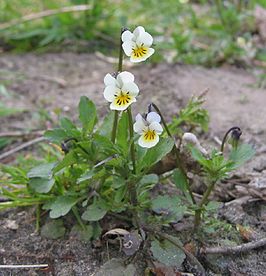 bladeren enkelvoudig verspreid gesteeld met steunbl.- bloemen tweezijdig symmetrisch met 5 kroonbladen (onderste met spoor) en 5 kelkbladeren met aan de voet aanhangsel en 5 meeldraden met vliezig aanhangsel boven helmknop- doosvrucht driekleppig
- vb. bos-, akker-, moeras- zink-viooltje...
Anjerfamilie
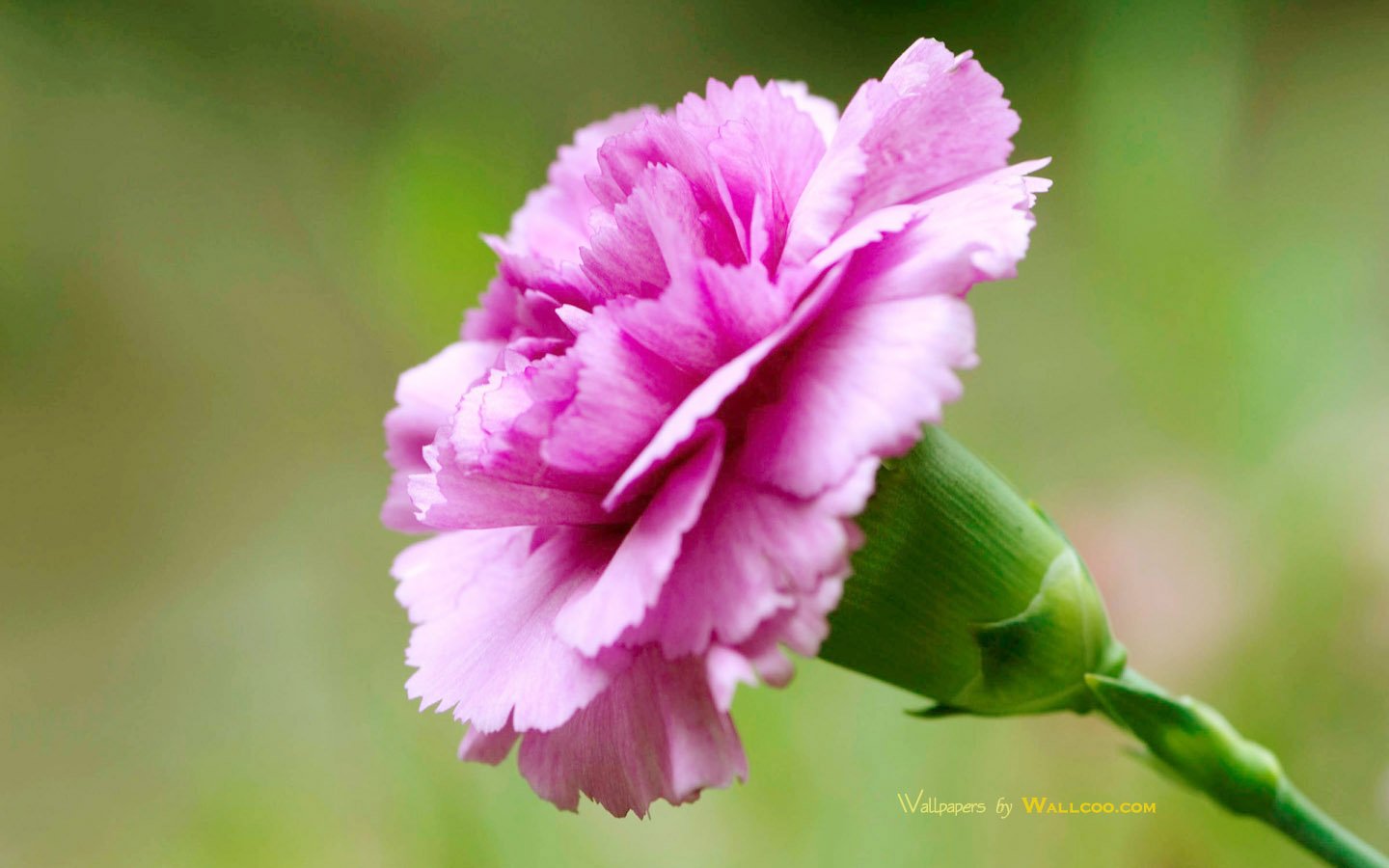 bladeren enkelvoudig, gaafrandig, meestal ongesteeldbijna altijd tegenoverstaand op verdikte stengelknopen- bloem meerzijdig symmetrisch, meestal 5-tallig, bloem nooit blauw of geel- meeldraden meestal 10- bloeiwijze bijscherm- éénhokkige doosvrucht met centrale zaaddrager
- vb. muur, anjer, dagkoekoeksbloem, hoornbloem
Orchideënfamilie
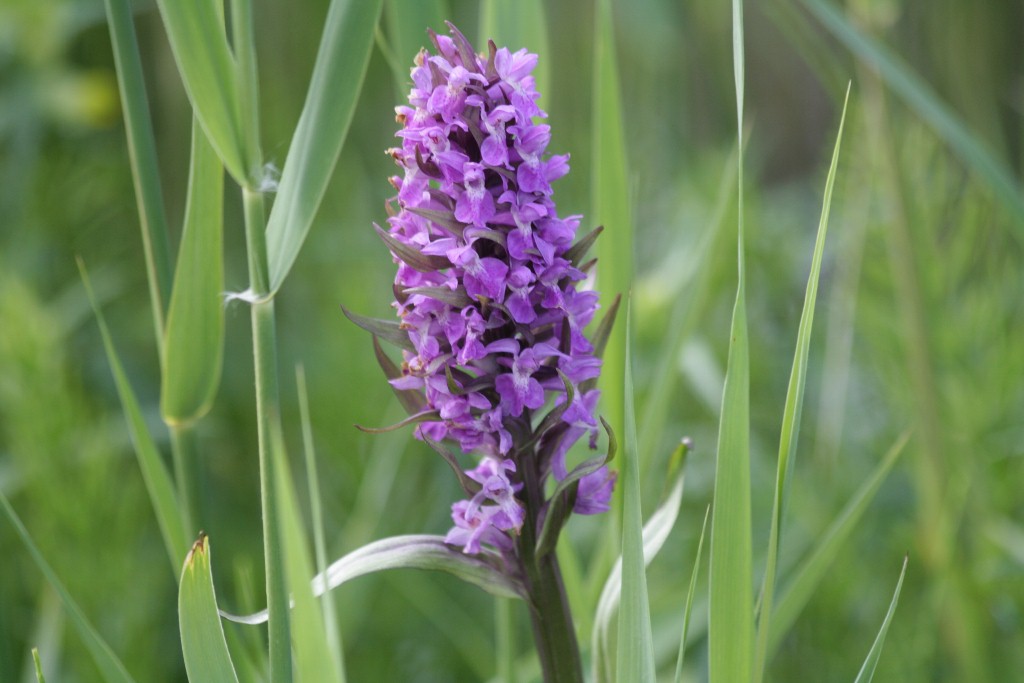 typisch 2-zijdig symmetrische bloem- onvertakte stengel met verspreide, enkelvoudige, gave parallelnervige stengelomvattende bladeren- meeldraden met stijl en stempel vergroeid tot 'stempelzuil' en stuifmeel in 2 stuifmeelklompjes
- vb. mannetjesorchis, brede wespenorchis
Leliefamilie
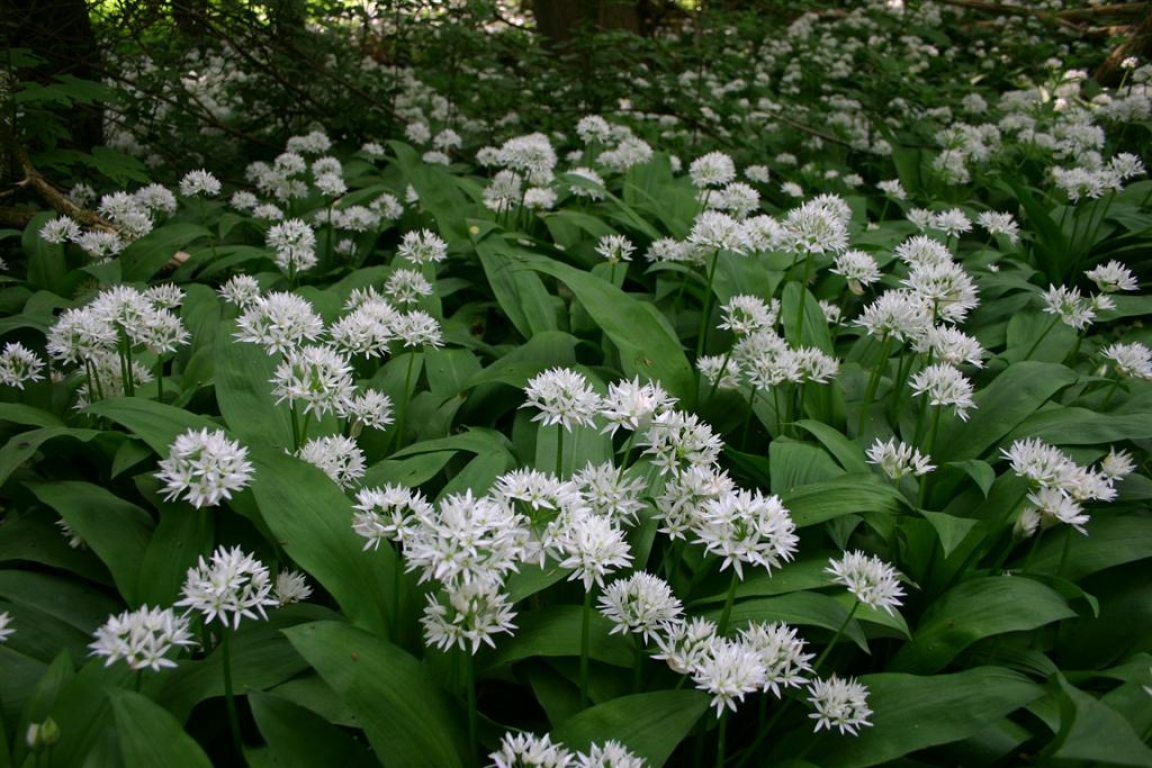 parallelnervig blad met bol, knol of wortelstok- bloemdek meerzijdig symmetrisch, zesdeligbloemdekbladeren vrij of deels buisvormig vergroeid- stijlen 1-3(4)- meeldraden 6 (dalkruid:4, eenbes:8)- doosvrucht of bes
- vb. ui, daslook, prei, bieslook, lelie, tulp, hyacint
Huiswerk
Zoek van deze botanische termen de correcte biologische definitie of betekenis op